CSE 311  Foundations of Computing I
Lecture 11
Modular Arithmetic 
Autumn 2012
Autumn 2012
CSE 311
1
Announcements
Reading assignments
Today and Friday: 
4.1-4.3                        	     7th Edition
3.5, 3.6		     6th Edition
2.5, 2.6 up to p. 191     5th Edition
Homework 4
Available now
Autumn 2012
CSE 311
2
Highlights from last lecture: Set Theory
x  A :    “x is an element of A”
x  A :     (x  A)
/
A = B    x (x  A  x  B)
A  B = { x | (x  A)  (x  B) }
Autumn 2012
CSE 311
3
Applications of Set Theory
Implementation:  Characteristic Vector
Private Key Cryptography
Unix File Permissions
Autumn 2012
CSE 311
4
Russell’s Paradox
S = { x | x  x }
/
Autumn 2012
CSE 311
5
Functions review
A function from A to B 
an assignment of exactly one element of B to each element of A. 
We write f: A→B.
“Image of a” = f(a)
Domain of f : A
Range of f = set of all images of elements of A
Autumn 2012
CSE 311
6
Image, Preimage
A                  B
1
a
b
2
c
3
d
4
e
Autumn 2012
CSE 311
7
Is this a function? one-to-one? onto?
1
a
b
2
c
3
d
4
e
5
6
Autumn 2012
CSE 311
8
Number Theory (and applications to computing)
Branch of Mathematics with direct relevance to computing
Many significant applications
Cryptography
Hashing
Security
Important tool set
Modular Arithmetic
Arithmetic over a finite domain
In computing, almost all computations are over a finite domain
What are the values computed?
[-128, 127]
public void Test1() {
            byte x = 250;
            byte y = 20;
            byte z = (byte) (x + y);
            Console.WriteLine(z);
 }
public void Test2() {
            sbyte x = 120;
            sbyte y = 20;
            sbyte z = (sbyte) (x + y);
            Console.WriteLine(z);
 }
14
-116
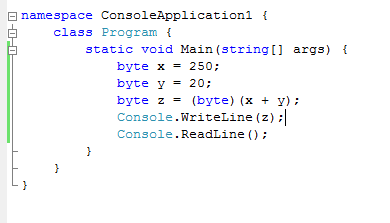 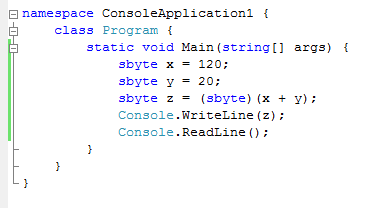 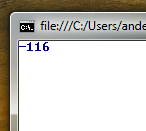 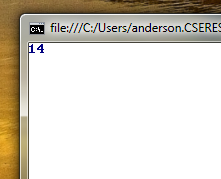 Autumn 2011
CSE 311
12
Arithmetic mod 7
a +7 b = (a + b) mod 7
a 7 b = (a  b) mod 7
Divisibility
Integers a, b, with a ≠ 0, we say that a divides b is there is an integer k such that b = ak.  The notation   a | b denotes a divides b.
Autumn 2011
CSE 311
14
Division Theorem
Let a be an integer and d a positive integer.  Then there are unique integers q and r, with 0 ≤ r < d, such that a = dq + r.
q = a div d            r = a mod d
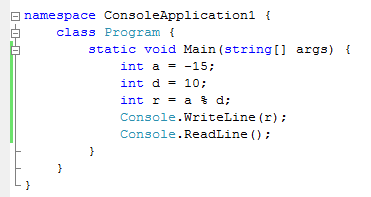 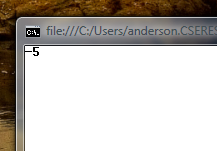 Note: r ≥ 0 even if a < 0.  Not quite the same as a%d
Autumn 2011
CSE 311
15
Modular Arithmetic
Let a and b be integers, and m be a positive integer.  We say a is congruent to b modulo m if m divides a – b.  We use the notation a ≡ b (mod m) to indicate that a is congruent to b modulo m.
Autumn 2011
CSE 311
16
Modular arithmetic
Let a and b be integers, and let m be a positive integer.  Then a ≡ b (mod m) if and only if 
a mod m = b mod m.
Autumn 2011
CSE 311
17
Modular arithmetic
Let m be a positive integer.  If a ≡ b (mod m) and     c ≡ d (mod m), then
a + c ≡ b + d (mod m)    and      
ac ≡ bd (mod m)
Autumn 2011
CSE 311
18
Example
Let n be an integer, prove that n2 ≡ 0 (mod 4) or n2 ≡ 1 (mod 4)
Autumn 2011
CSE 311
19
n-bit Unsigned Integer Representation
Represent integer x as sum of powers of 2:
    If  x = i=0  bi 2i where each bi ∈ {0,1}
    then representation is bn-1...b2 b1 b0

    99 = 64 + 32 + 2 + 1
    18 = 16 + 2

For n = 8:
     99:     0110  0011
     18:    0001  0010
n-1
Autumn 2012
CSE 311
20
Signed integer representation
n-bit signed integers
Suppose -2n-1 < x < 2n-1
First bit as the sign, n-1 bits for the value

99 = 64 + 32 + 2 + 1
18 = 16 + 2

For n = 8:
99:     0110  0011
-18:   1001  0010

Any problems with this representation?
Autumn 2012
CSE 311
21
Two’s complement representation
n bit signed integers,  first bit will still be the sign bit
Suppose 0 ≤ x < 2n-1,  x is represented by the binary representation of x
Suppose 0 < x ≤ 2n-1,  -x is represented by the binary representation of 2n-x

 


99 = 64 + 32 + 2 + 1
18 = 16 + 2

For n = 8:
 99:    0110 0011
-18:    1110 1110
Key property: Two’s complement representation of any number y 
                       is equivalent to y mod 2n so arithmetic works mod 2n
Autumn 2012
CSE 311
22
Signed vs Two’s complement
Signed
Two’s complement
Autumn 2012
CSE 311
23
Two’s complement representation
Suppose 0 < x ≤ 2n-1,  -x is represented by the binary representation of 2n-x

To compute this:  Flip the bits of x then add 1:
All 1’s string is 2n-1 so
Flip the bits of x   replace x by  2n-1-x
Autumn 2012
CSE 311
24